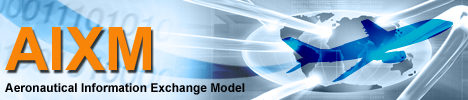 AIXM 5.2 – WIP
AIXM CCB – Webex 29 March 2017
Proposed Agenda
Atlassian JIRA – account changes
AIXM Interoperability scenarios – for info
AIXM Coding guidelines – for info
AIXM temporality concept 
AIXM 5.2 – work in progress
AOB
Atlassian changes
“We'd like to let you know that starting 24th April 2017, we're upgrading all users on aixmccb.atlassian.net to an Atlassian account. The next time they log in, they'll go through a simple email verification process that takes about 20 seconds.”
What this means for your users
users will need to use their email address to log in, instead of their username
users will need to complete a short email verification process when they next log in.
Atlassian changes
Impact on “read-only account”
New Login / password 	
please contact an AIXM CCB member in your organisation for details about the read-only account
AIXM 5.1 interoperability issues
Complaints about AIXM 5.1 “interoperability issues”
Dedicated AIXM CCB Webex
Next on 10th May, 14:30 Brussels time (CEST), 8:30am EDT
Invitation sent only to those who have indicated their strong interest and who have identified such issues, in particular developers
Work area established in GoogleDocs
https://drive.google.com/open?id=0BxlGN-YBj-q0eXpFZHBxVEl0cHc 
Work in progress – define interoperability scenarios
See in particular the ICAO AIP Data Set scenario…
AIXM – coding Guidelines (WIP)
Focus Group established in Eurocontrol
Open to States/organisations from outside Europe, if interested
Not directly a CCB activity
Several CCB members are involved
Objective
Priority 1: coding guidelines for the new ICAO AIP Data Set
promote and standardise the use of AIXM 5
world-wide applicability (no regional specific rules)
Finalisation expected in July 2017
Priority 2: other ICAO data sets
Instrument flight procedures
Obstacles
Airport mapping data
AIXM – coding Guidelines (WIP)
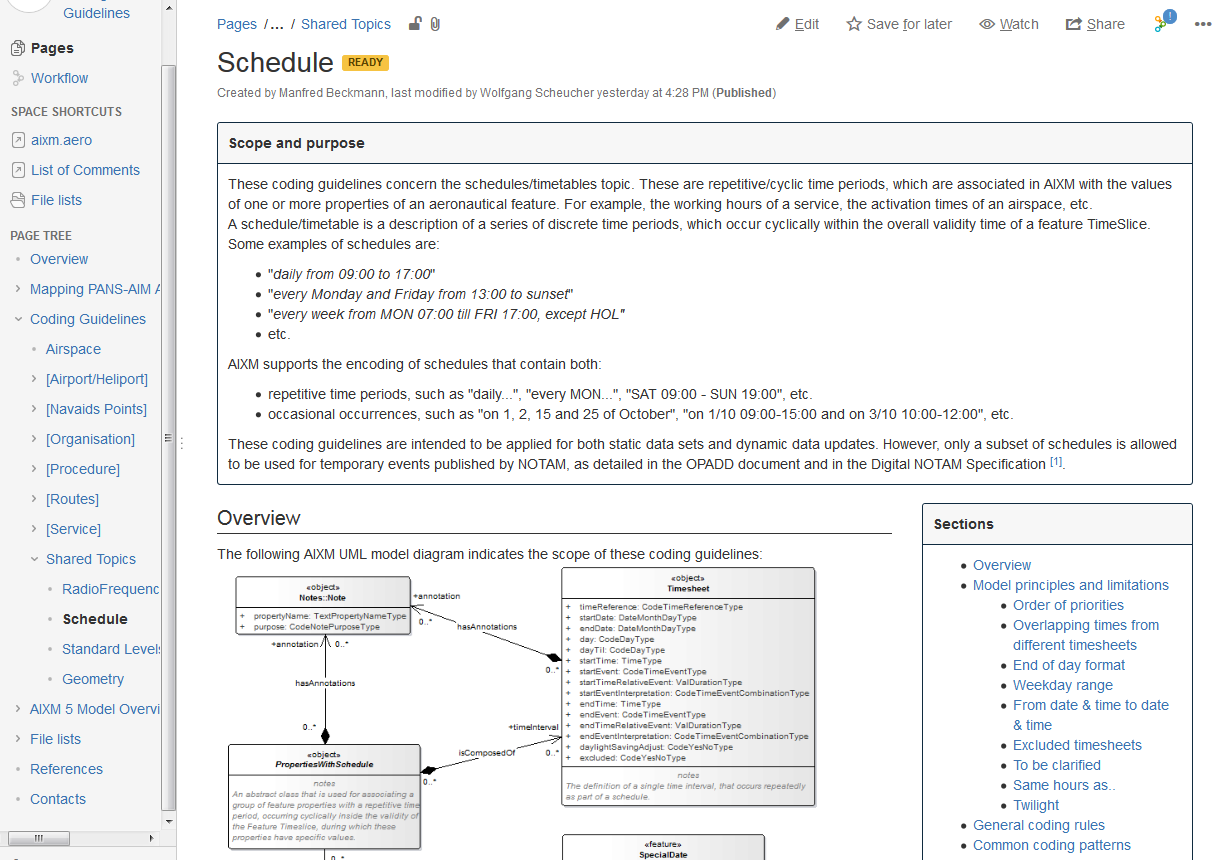 Note the use of Atlassian Confluence
(AIXM Wiki will also be moved to Confluence)
[AIXM-1xx] TeMPORALITY Concept
Temporality Concept clarifications (solve AIXM-153, AIXM-154)
No direct impact on the AIXM 5.1.1 UML or Schema
Just clarifications, no significant changes
Version 1.1 – working draft available in GoogleDocs (https://drive.google.com/open?id=1lBWtVYKFgphlj3lnHmB2itfZTLQDhhGPFNpRZKGq5so)

Remaining actions (for Eddy)
Add more non-nominal use cases in chapter 5 (such as postpone a future change, abandon a new feature creation, etc.)
Finalise validation rules and formulate them in SBVR (Chapter 4)
Final editorial work
Open suggestions for adding/correcting text/graphics in various places
Review the language style (use ‘shall’/’should’/’may’ for the rules.

Should be done before next Webex…
AIXM 5.2
See JIRA…
Not much activity from the previous Webex (28 Feb)
Actions
All CCB Members
Please see the comments that ask for examples ( real world data, AIP extracts, charts, etc.) 
Upload relevant examples in JIRA
Please raise as soon as possible other issues that have been identified in the past (for example, on the AIXM Forum) and that could be considered for AIXM 5.2.
Older actions (still open)
Issue that require external coordination
AIXM-130 (to address ICAO)
Action for Razvan Guleac (for one of the next IMP meetings)
Or maybe to see if there is another ICAO body (AIS secretariat) to be addressed
on hold for the moment
AIXM-175 (to coordinate XSD aspects with other XM CCB)
Action for Eddy Porosnicu (to clarify the request and evaluate the impact on AIXM; 
Action for Razvan Guleac (to inform the IMP – architecture, but the problem needs to be described at a more conceptual level)
Next Webex
Proposed date: 09 MAY 2017
14:00-16:30 Brussels
8am -10:30am Washington
Proposed agenda
(postponed from today) AIXM Temporality Concept - finalisation
AIXM 5.2 issues/change proposals
(postponed from today) Route component related issues with priority
https://aixmccb.atlassian.net/issues/?jql=project+%3D+AIXM+AND+issuetype+in+%28%22New+Feature%22%2C+Improvement%2C+%22Bug+Report%22%29+AND+%28fixVersion+%3D+earliestUnreleasedVersion%28%29+OR+fixVersion+is+EMPTY%29+AND+component+%3D+Routes 
Keep in mind
Webex on 06 April at 14:00 Brussels time for Procedures Coding Guidelines (not a CCB meeting)
AIXM CCB Meeting in Frankfurt, Germany, 12-14 June 2017